Het logiesdecreet
Geert Martin
(Toerisme Vlaanderen)
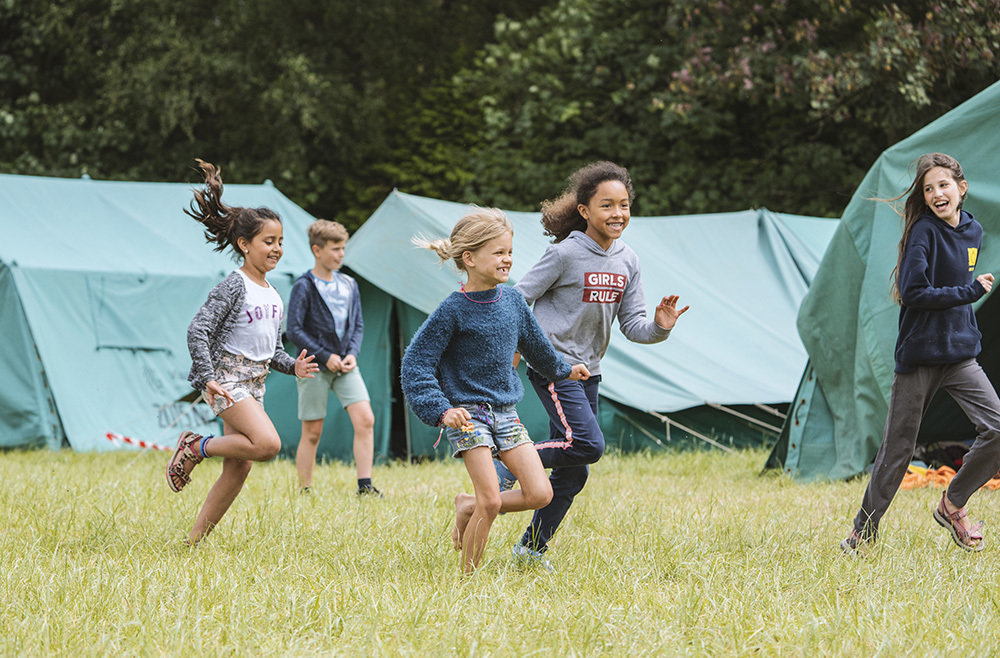 HET TOERISTISCHE LOGIESDECREET IN ÉÉN OOGOPSLAG
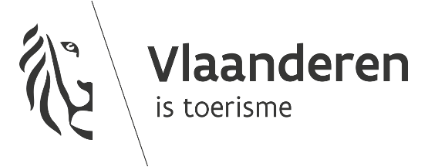 doelstellingen logiesdecreet
MODERNISEREN van de regelgeving


1 ‘koepeldecreet’ voor alle toeristische logies 

decreet Toerisme voor Allen werd opgeheven vanaf 1/1/2023

stapsgewijze inkanteling jeugdverblijven in logiesdecreet

uniforme procedures, termijnen, … voor alle logiestypes


 actualiseren van uitbatingsnormen en classificatienormen
doelstellingen logiesdecreet
administratieve VEREENVOUDIGING 

	
 begeleiding en advisering in plaats van procedures en papier 
		

 vertrouwen en verantwoordelijkheid geven aan uitbater

	
 FOCUS = consumentenbescherming (veiligheid, kwaliteit en comfort)
	
	controle op stedenbouw, milieu, voedsel,… via eigen regelgeving
geldt voor …
elk logies dat in Vlaanderen op de toeristische markt wordt aangeboden 

 door de exploitant of via een tussenpersoon

 en tegen betaling een verblijfmogelijkheid aanbiedt

 professioneel of occasioneel maakt daarbij niet uit

 1 weekend per jaar of ieder weekend maakt geen verschil 


→  AANMELDINGsplicht voor alle toeristische logies 

→ publiek online logiesregister
jeugdverblijven?
decreet Toerisme voor Allen (TVA) werd opgeheven vanaf 1/1/2023


 TVA-erkende jeugdverblijven worden als aangemeld beschouwd

	→ geen nieuwe aanmelding nodig

	
 principieel erkende jeugdverblijven (voor 1/1/2023) ?

	→ moeten WEL aangemeld worden 

	! voordat wordt gestart met de uitbating

	moeten bij start uitbating voldoen aan alle regels van logiesdecreet
geldt niet voor …
gratis logies 

 logies dat alleen aan kennissen wordt verhuurd (zonder promotie)

 jeugdbewegingskampen op kampterreinen (max. 75d / jaar)* 

 kamperen door georganiseerde groepen met begeleiding (max. 75d / jaar)*

 overnachten in of naast jeugdlokalen door georganiseerde jeugdgroepen onder begeleiding (max. 60d / jaar)* 

 evenementencampings (max. 75d / jaar)* 

 paalkampeerterreinen (geregeld in Bos- en Natuurdecreet)


* moet wel gemeld worden bij gemeente ! (bv. 60d = 20 weekends)
[Speaker Notes: Mondeling: gaat over dagen, niet over nachten. Bijvoorbeeld 60 dagen zijn 20 weekends per jaar]
geldt niet voor …
gratis logies 

 logies dat alleen aan kennissen wordt verhuurd (zonder promotie)

 jeugdbewegingskampen op kampterreinen (max. 75d / jaar)* 

 kamperen door georganiseerde groepen met begeleiding (max. 75d / jaar)*

 overnachten in of naast jeugdlokalen door georganiseerde jeugdgroepen onder begeleiding (max. 60d / jaar)* 

 evenementencampings (max. 75d / jaar)* 

 paalkampeerterreinen (geregeld in Bos- en Natuurdecreet)


* moet wel gemeld worden bij gemeente !
verplichte basisvoorwaarden (voor alle logies)
logies is aangemeld 

brandveiligheidsattest (specifieke brandveiligheidsvoorwaarden)

logies is proper en onderhouden

verzekeringen voor brand en burgerlijke aansprakelijkheid 

uitbater is niet veroordeeld voor bepaalde misdrijven

logies wordt niet per uur aangeboden

uitbater heeft eigendomsbewijs of huurovereenkomst

informatie over logies is waarheidsgetrouw

voldoet aan de stedenbouwkundige regels

uitbatingsvoorwaarden (inrichting, voorzieningen, …)
verplichte basisvoorwaarden (voor alle logies)
logies is aangemeld 

brandveiligheidsattest (specifieke brandveiligheidsvoorwaarden)

logies is proper en onderhouden

verzekeringen voor brand en burgerlijke aansprakelijkheid 

uitbater is niet veroordeeld voor bepaalde misdrijven

logies wordt niet per uur aangeboden

uitbater heeft eigendomsbewijs of huurovereenkomst

informatie over logies is waarheidsgetrouw

voldoet aan de stedenbouwkundige regels

uitbatingsvoorwaarden (inrichting, voorzieningen, …)

	           3 noodzakelijke documenten !
[Speaker Notes: Bewijs goed zedelijk gedrag kan opgevraagd worden maar is niet nodig in het kader van de erkenning
Ook de toegankelijkheidsdoorlichting is niet meer verplicht als raden we uiteraard aan om het toegankelijkheidslabel te behouden
Net als de samenwerking met Toerisme Vlaanderen in het kader van Iedereen verdient Vakantie]
verplichte basisvoorwaarden (voor alle logies)
logies is aangemeld 

brandveiligheidsattest (specifieke brandveiligheidsvoorwaarden)

logies is proper en onderhouden

verzekeringen voor brand en burgerlijke aansprakelijkheid 

uitbater is niet veroordeeld voor bepaalde misdrijven

logies wordt niet per uur aangeboden

uitbater heeft eigendomsbewijs of huurovereenkomst

informatie over logies is waarheidsgetrouw

voldoet aan de stedenbouwkundige regels

uitbatingsvoorwaarden (inrichting, voorzieningen, …)
uitbatingsvoorwaarden
onderscheid tussen 3 hoofdtypes










met eigen BASIS openings- en exploitatievoorwaarden 
minimale uitrusting, inrichting & voorzieningen 
info voor toeristen
…
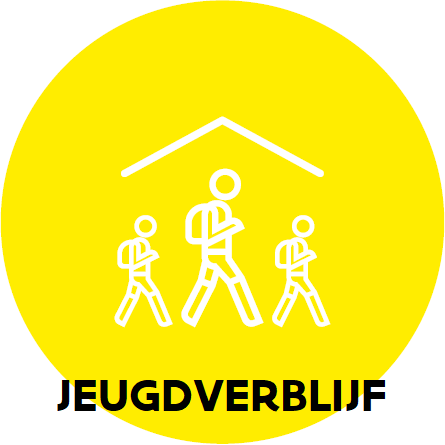 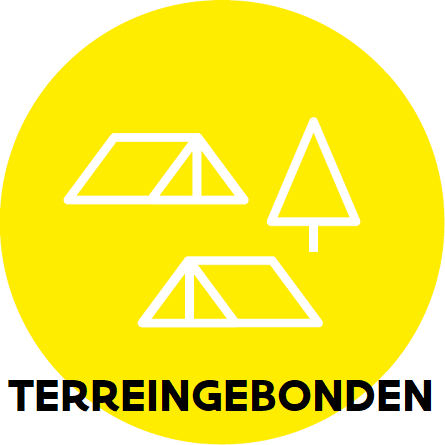 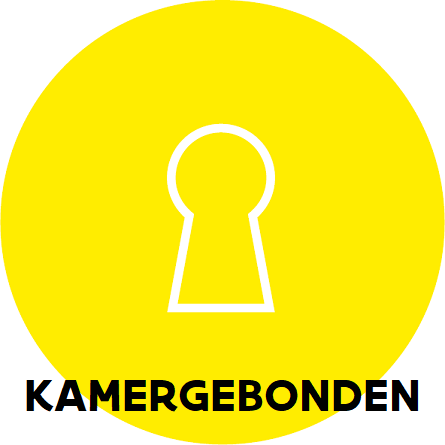 erkenning
erkenning en comfortclassificatie TVA blijft geldig tot eind 2025

na 2025: erkenning en comfortclassificatie vervalt

	→ Toerisme Vlaanderen neemt contact op voor omzetting erkenning
	     en toekenning nieuwe comfortclassificatie
 

 erkenning logiesdecreet = vrijwillig

 verschil tussen aanmelding en erkenning = procedure ! 

erkenning = controle ter plaatse + attesten voorleggen

uitbatingsvoorwaarden = erkenningsvoorwaarden

 erkenningsteken

 mogelijk met maar ook zonder comfortclassificatie
comfortclassificatie
nieuwe comfortindeling: basis – standaard – comfort  ( ipv. A – B – C )


 comfortclassificatie = vrijwillig 


 enkel bij erkenning 


 minimale uitbatingsvoorwaarden = comfortclassificatie basis

	
 wordt vermeld op erkenningsteken
erkenningsschilden
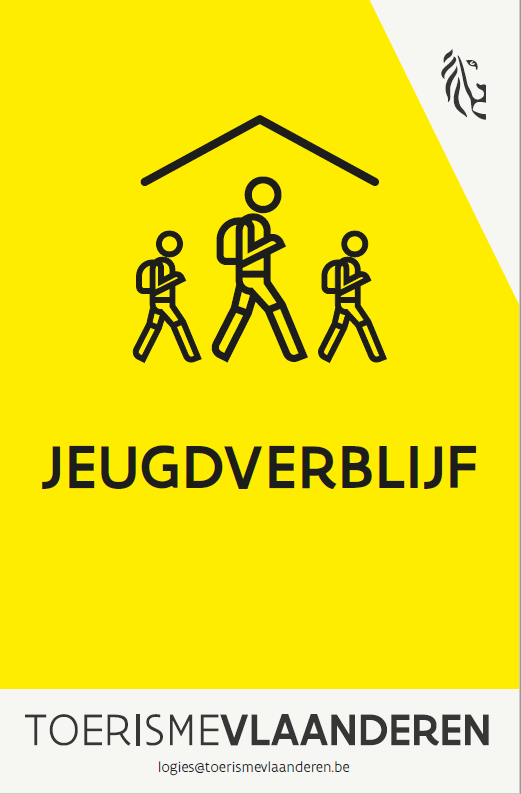 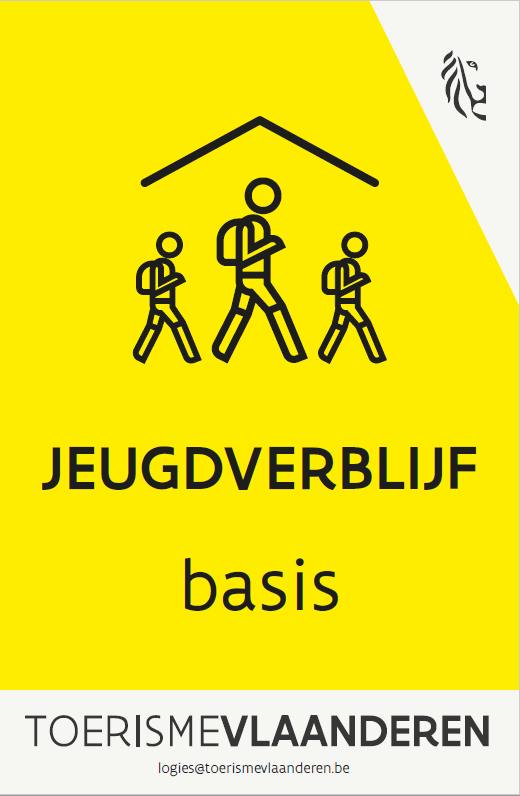 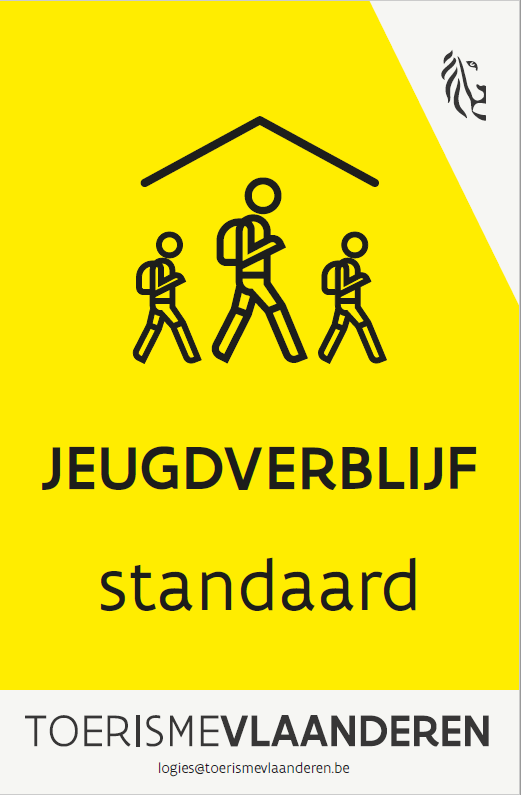 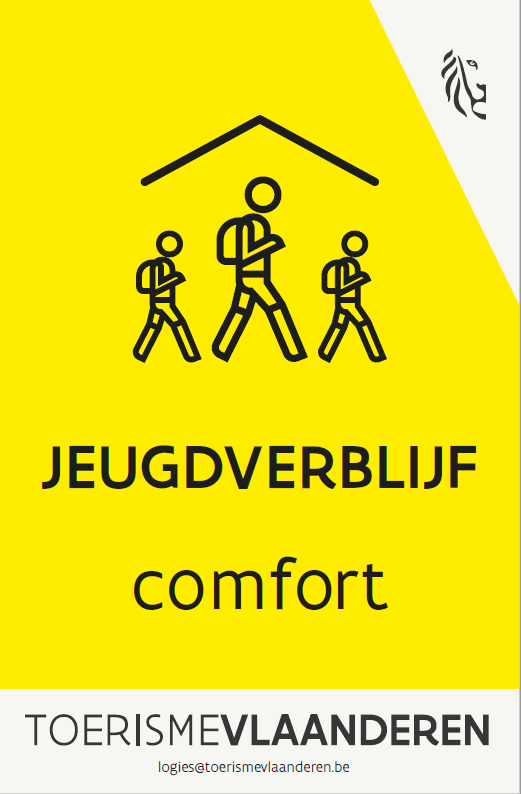 in één oogopslag
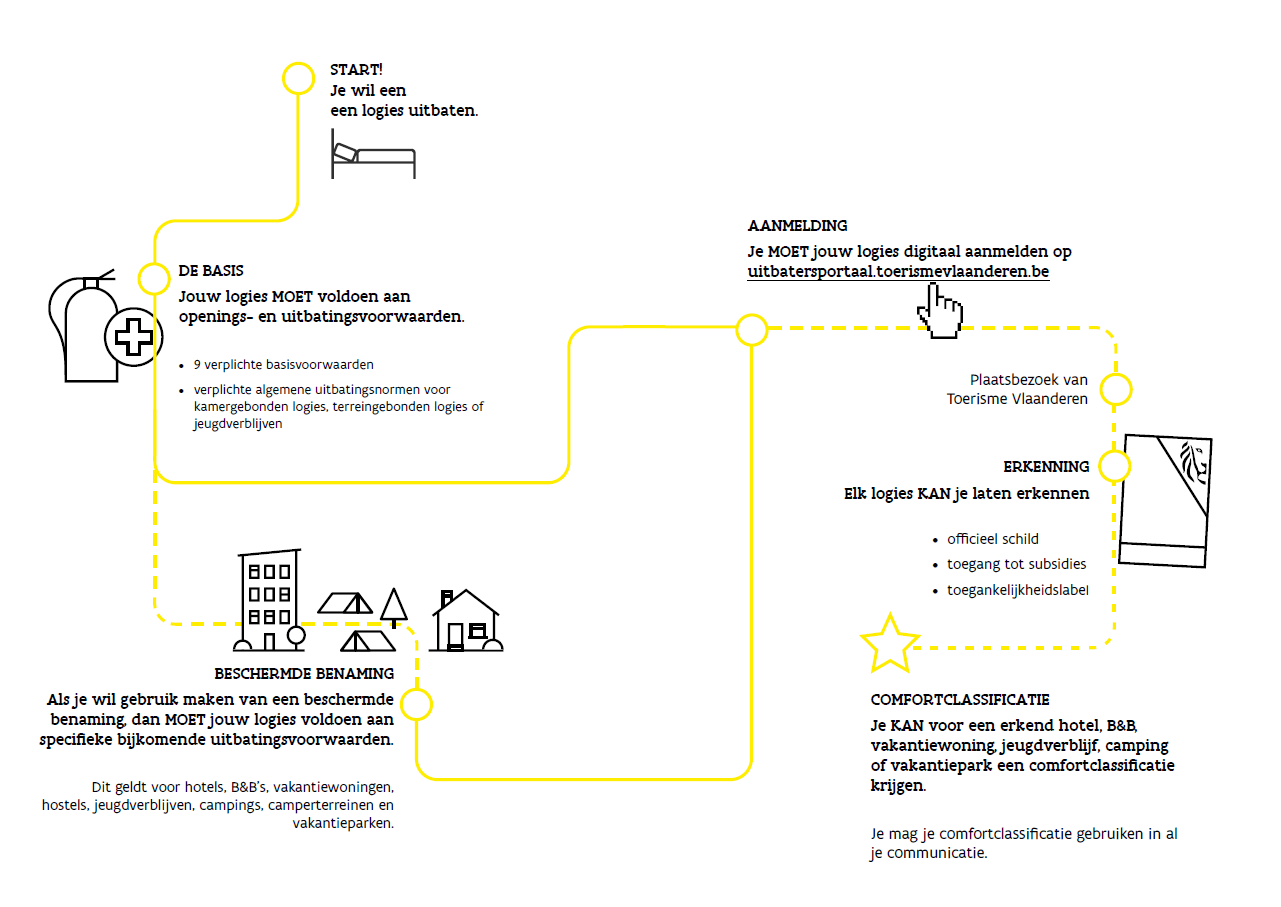 controle en sancties
UITGANGSPUNT = ieder logies moet voldoen aan de voorwaarden


Toerisme Vlaanderen en politie kan ieder logies controleren

Toerisme Vlaanderen kan bij tussenpersonen logiesgegevens opvragen

flagrante overtreding ? ‘Die hards’ ? → proces-verbaal


administratieve sancties:

administratieve geldboete (250€ - 25.000€)

extreme sanctie: bevel tot stopzetting uitbating
meer info
www.toerismevlaanderen.be/logiesdecreet

logies@toerismevlaanderen.be 
 

 logiesdecreet samengevat of in ‘wettekst’ 

 modelformulieren en –attesten

 brochure ‘Het Vlaams Logiesdecreet in één oogopslag’

 brochure ‘Jouw logies en de ruimtelijke ordening’

 logiesregister
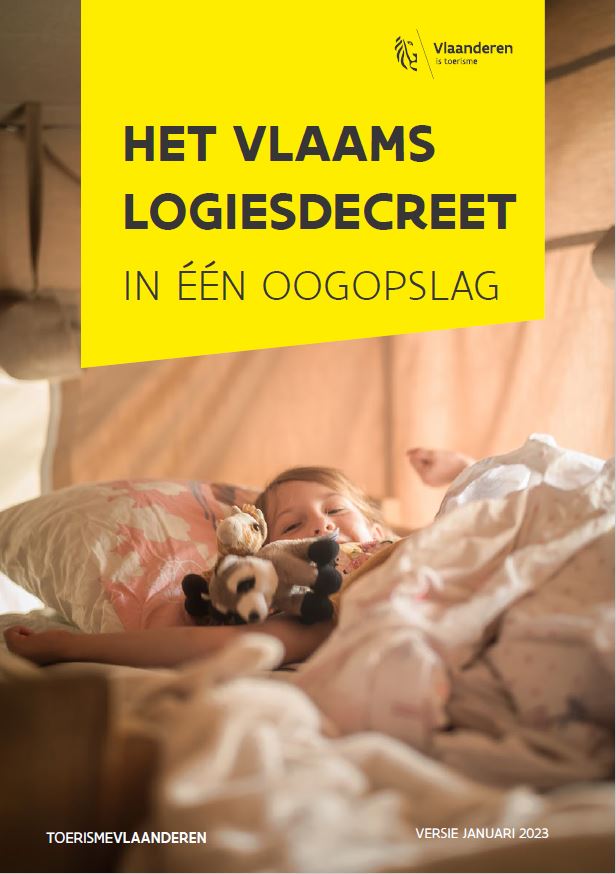 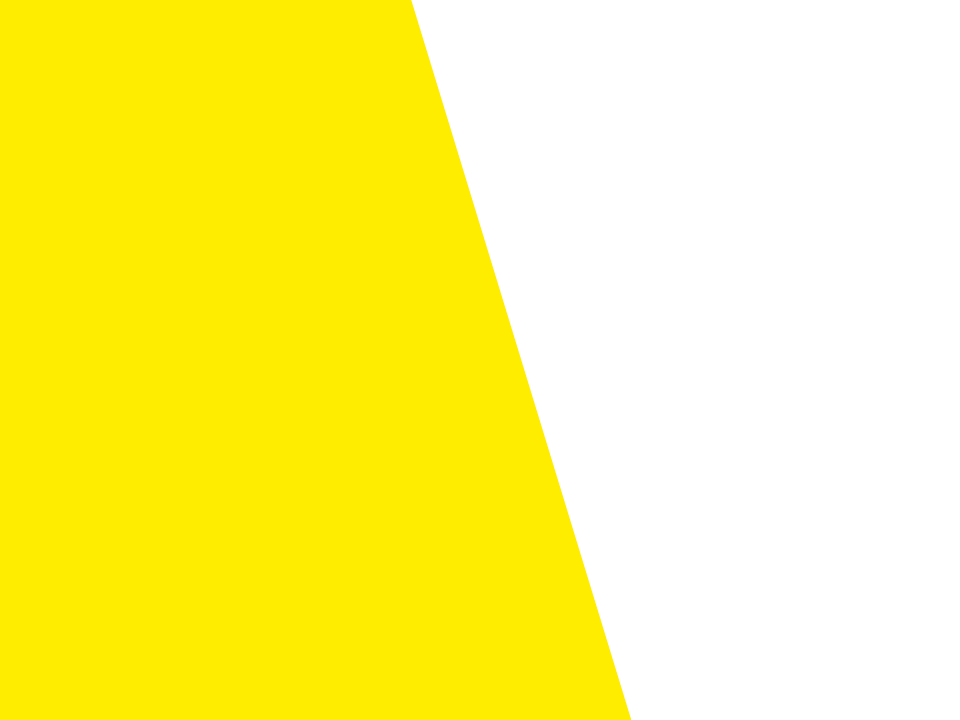 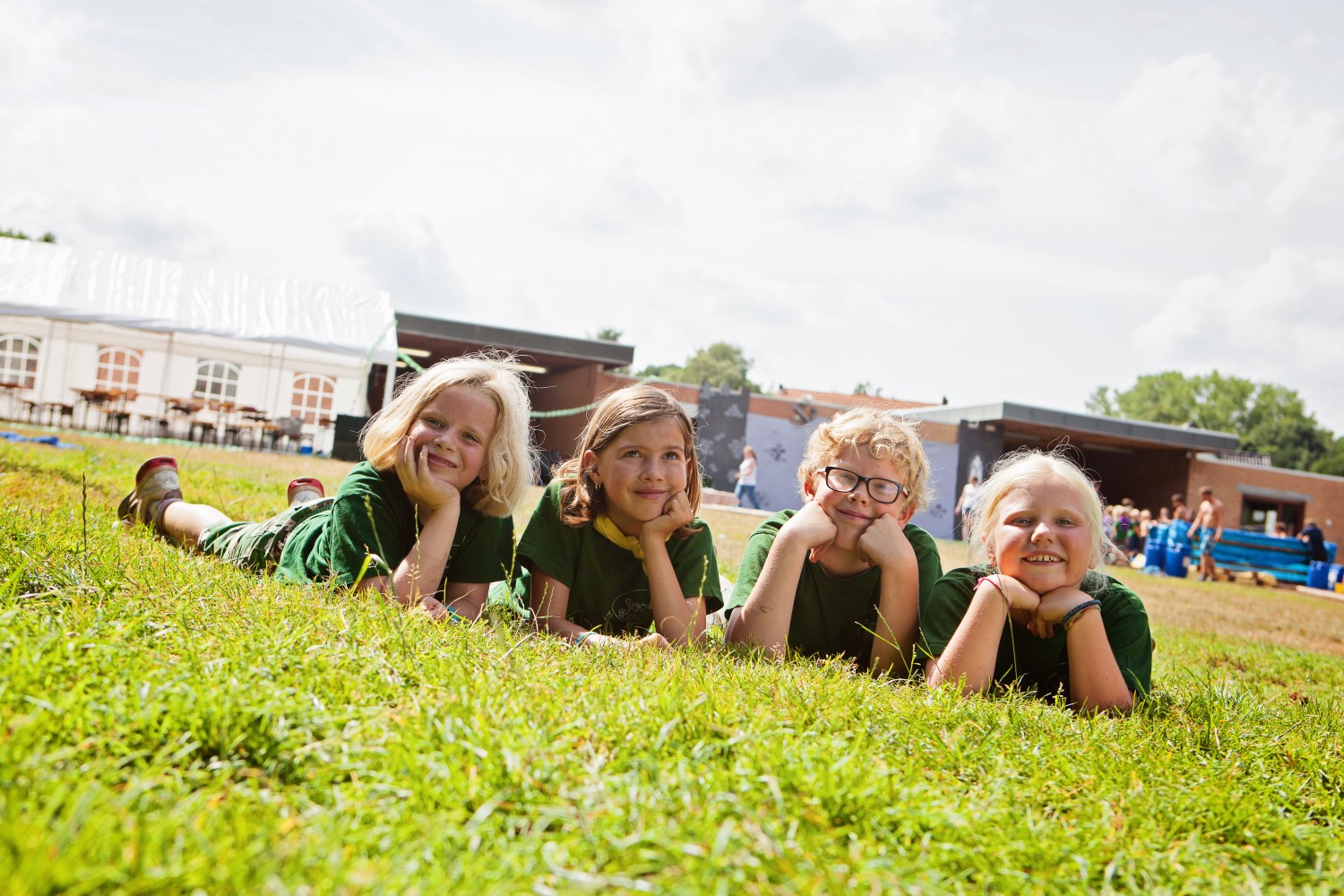 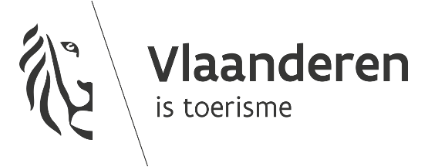 UITBATINGSVOORWAARDENJEUGDVERBLIJVEN
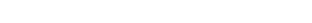 uitbatingsvoorwaarden voor alle jeugdverblijven
min. 70% van het aantal overnachtingen /jaar door georganiseerde jeugdgroepen 

   “georganiseerde jeugdgroep” = 	
		
tot/met 30 jaar
onder toezicht van begeleiders
jeugdwerk, onderwijs, cultuur, sport of jeugdhulpverlening	

  in te vullen via statistiekenmodule van DCJM (= geïntegreerd in Kampas)


voldoende elektrische verlichting en verluchting in alle ruimten van het gebouw


verzamelplaats voor afval, huisvuil en volle vuilnisbakken
uitbatingsvoorwaarden voor alle jeugdverblijven
slaapplaatsen: in de gebouwen + (eventueel) in tenten ernaast
		
	 tentplaatsen in aanmelding en erkenning ! (dus ook op 	brandveiligheidsattest ! )


slaapruimte(s) in de gebouwen

4 m³ per slaapplaats
voldoende ruimte voor bagage
natuurlijke verlichting


in voorkomend geval:
stapelbedden : met randbeveiliging en ladder
matrassen : met afneembare beschermhoezen of hoeslakens die kunnen gewassen worden
uitbatingsvoorwaarden voor alle jeugdverblijven
keuken / kookruimte

stromend water (met keuring indien niet van waterleidingnet)

voldoende afsluitbare en reinigbare vuilnisbakken


eetruimte

voldoende groot

voldoende stoelen en tafels overeenkomstig aantal slaapplaatsen in het gebouw
uitbatingsvoorwaarden voor alle jeugdverblijven
(gemeenschappelijk) sanitair (afsluitbaar)

voor de slaapplaatsen in de gebouwen:

1 wastafel / 15 slaapplaatsen
1 toilet / 15 slaapplaatsen
1 douche met warm water /50 slaapplaatsen

	bv. 31 sl. = 3 wastafels, 3 toiletten en 1 douche 

afsluitbare vuilnisbak in iedere sanitaire ruimte 


voor de tentplaatsen buiten de gebouwen (in voorkomend geval):

1 wastafel / 40 slaapplaatsen
1 toilet / 40 slaapplaatsen

 mag voorkomen in de gebouwen 
 mag ook tijdelijk sanitair zijn (te voorzien door de uitbater)

 max aantal tentplaatsen of optimale verdeling per erkenning ? 

	zie de “tentplaatscalculator“ van CJT
uitbatingsvoorwaarden voor alle jeugdverblijven
exploitant of aangestelde is permanent bereikbaar voor logerende toeristen


informatie  
naam en contactgegevens exploitant
info dat men bij Toerisme Vlaanderen informatie kan verkrijgen over wetgeving en klacht kan indienen over logiesuitbating
huishoudelijk reglement


alle voorzieningen worden goed onderhouden, functioneren goed en zijn vrij van gebreken

waarheids- en realiteitsgetrouwe promotie
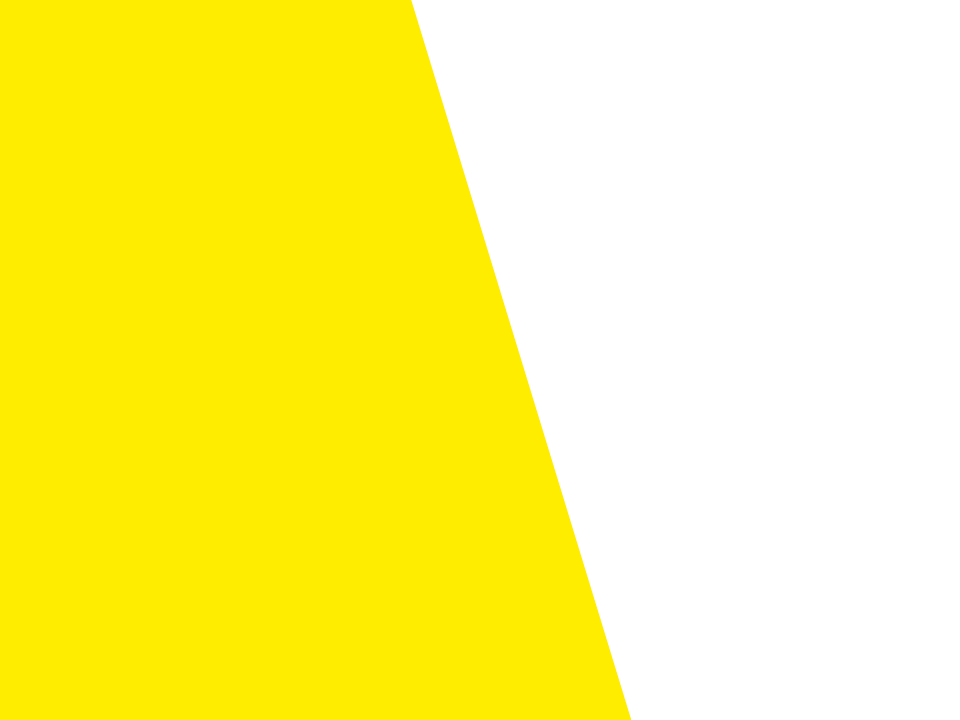 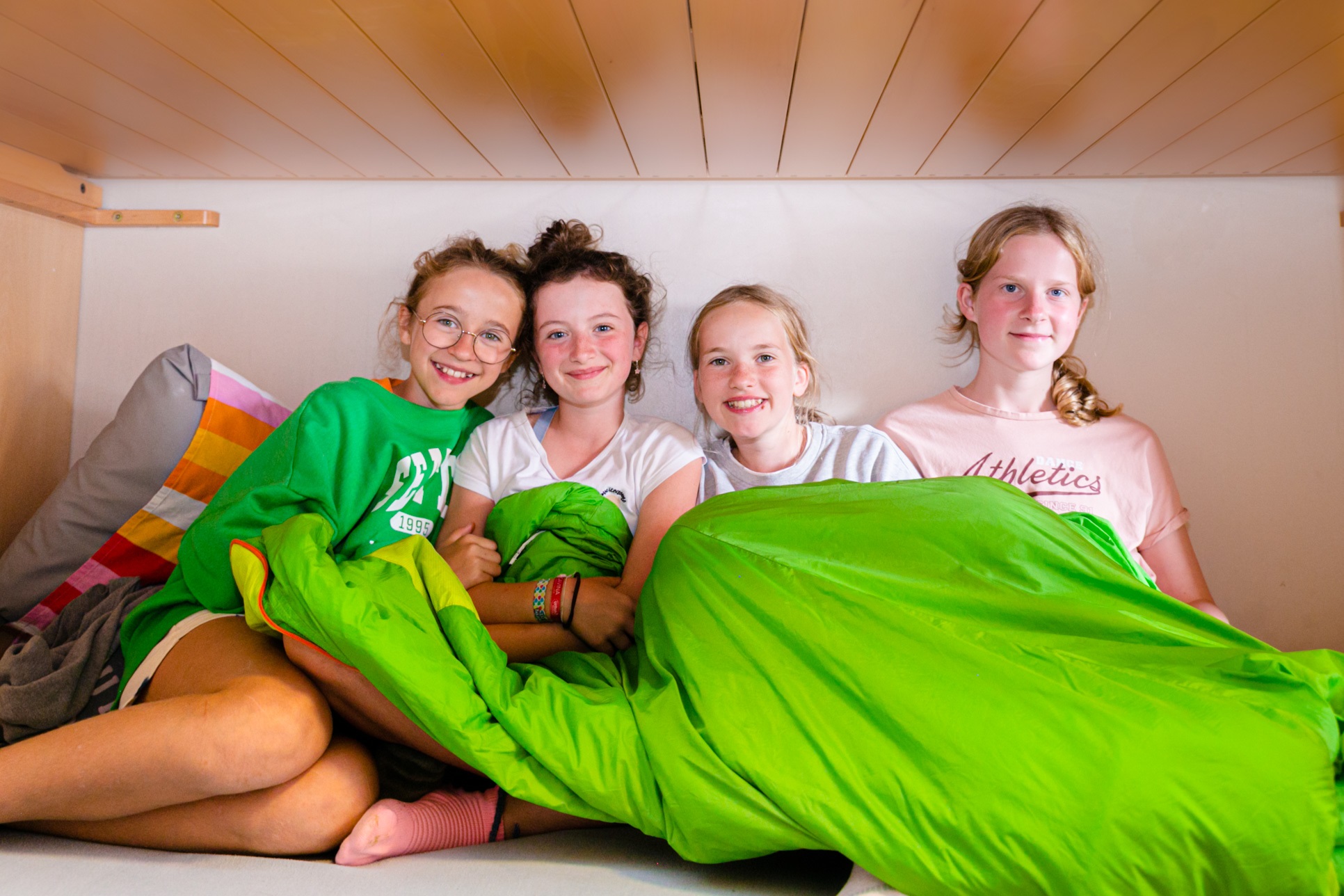 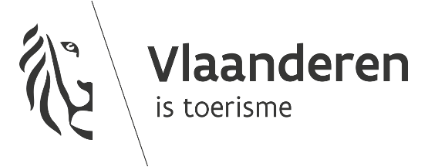 COMFORTCLASSIFICATIEJEUGDVERBLIJVEN
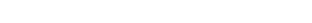 classificatienormen
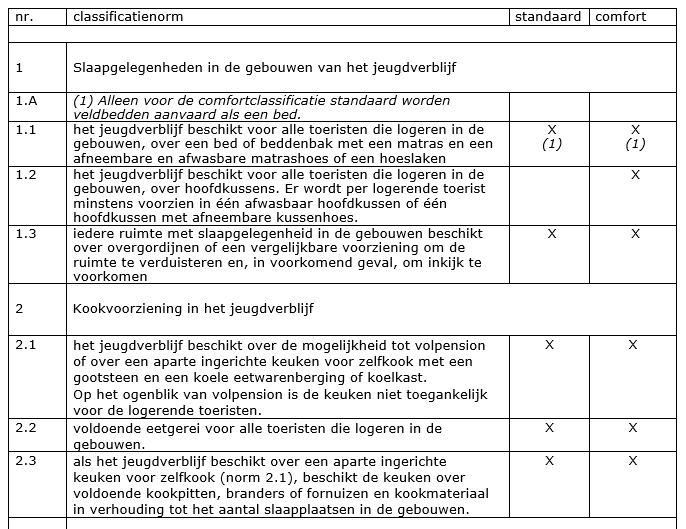 [Speaker Notes: - Dus niet langer dekens nodig voor een erkenning als comfort]
classificatienormen
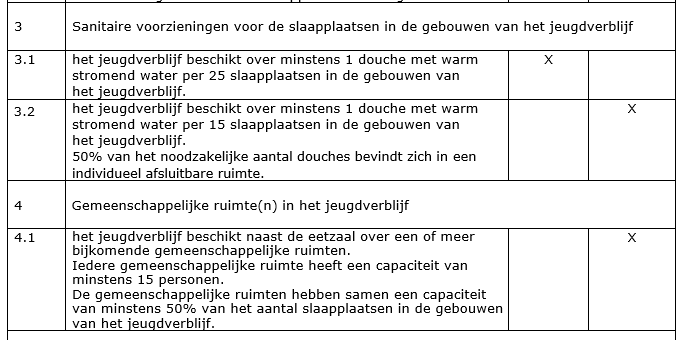 [Speaker Notes: Bij comfort komt dit erop neer dat je 1 individuele douche per 30 slaapplaatsen moet hebben]
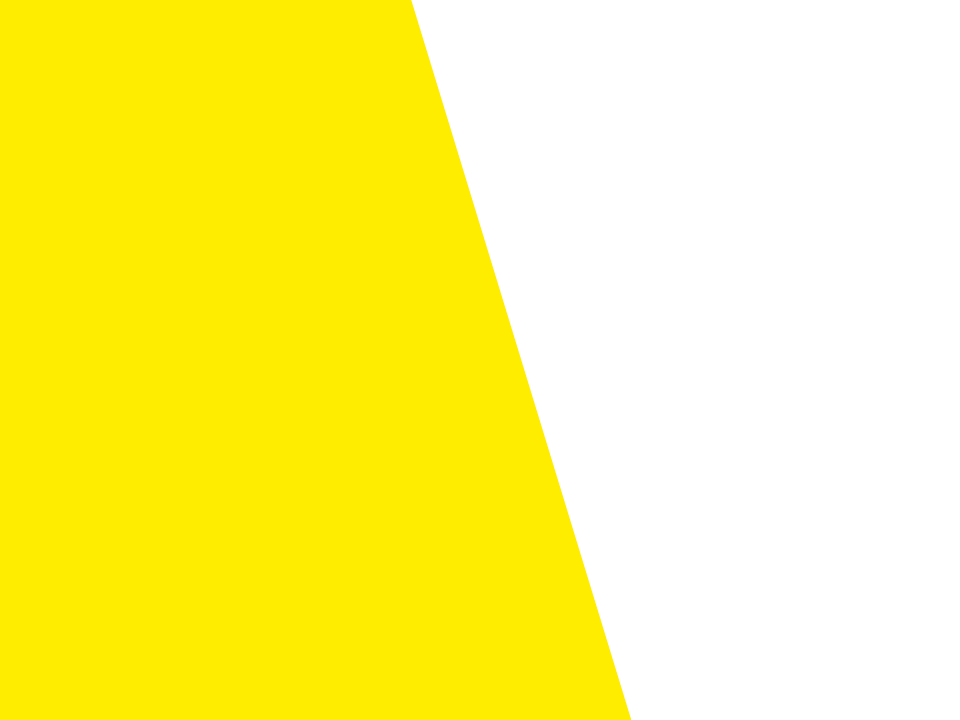 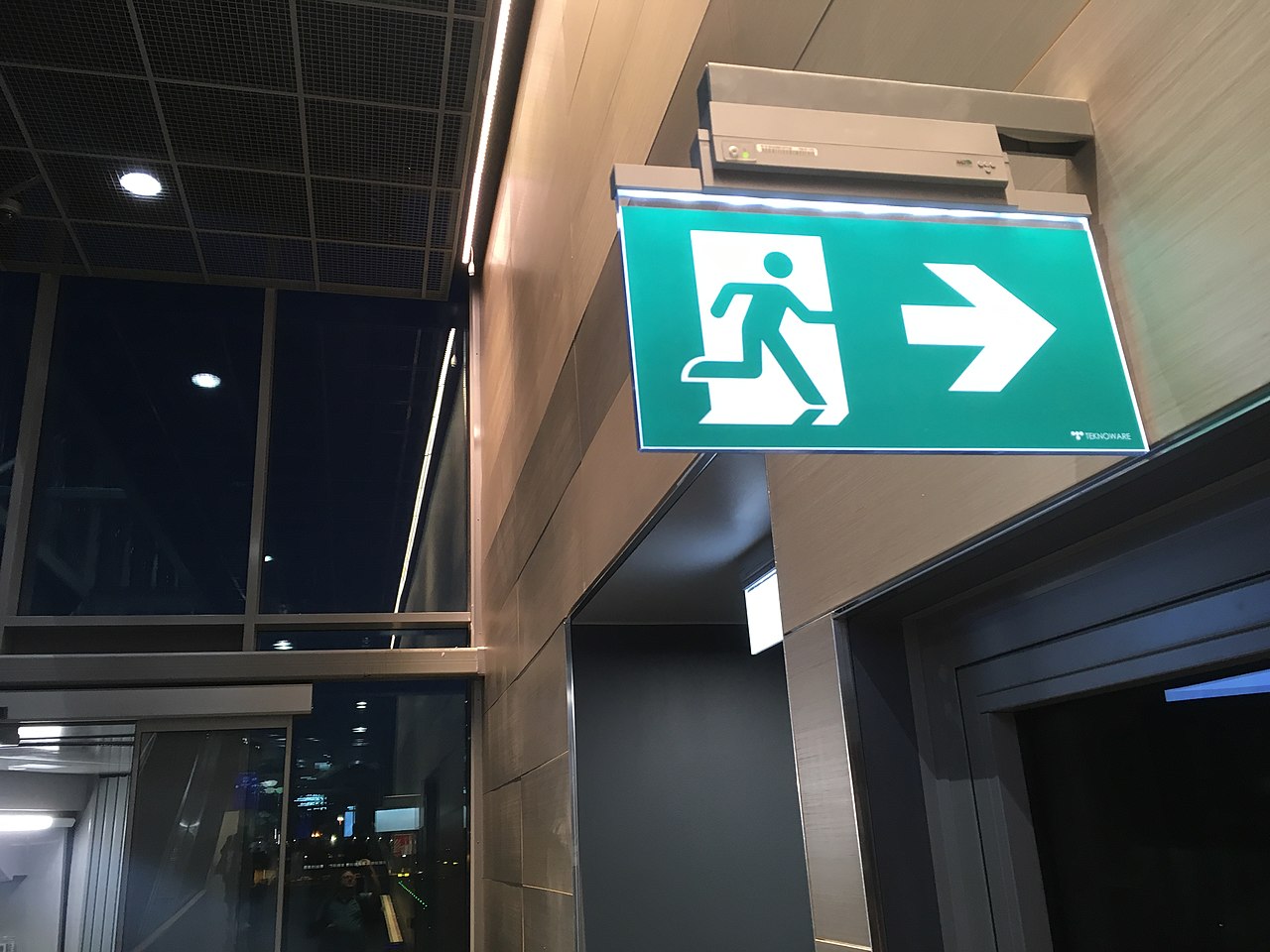 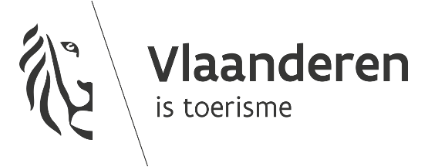 BRANDVEILIGHEID
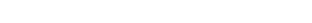 jeugdverblijven ?
UITBATEN VAN LOGIES = BRANDATTEST AANWEZIG

vrijstellingen logiesdecreet blijven gelden 	
tentenplaatsen in erkenning ? BV-attest voor tentplaatsen nodig 


 vanaf 1/1/2023: aangepaste specifieke brandveiligheidsnormen 


 brandveiligheidsattesten Toerisme voor Allen < 1/1/2023

behouden geldigheid (geldigheid brandattest TVA = 5 jaar)
nieuw attest nodig bij werken of wijziging slaapplaatsen

	tentenweide ? eventueel via attest Abis (zie verder)

na verval : brandveiligheidsattest logiesdecreet 

 contacteer dus tijdig de brandweer !
jeugdverblijven ?
brandveiligheidsattesten Toerisme voor Allen die vervallen tussen   
    1/1/2023 en 31/12/2025 

blijven geldig tot 31/12/2025 

nieuw attest nodig bij werken of wijziging slaapplaatsen

tegen 1/1/2026 nieuw brandveiligheidsattest logiesdecreet nodig 

 contacteer dus tijdig de brandweer !


 oude afwijkingen? 
blijven geldig 
op voorwaarde dat situatie ongewijzigd bleef
brandveiligheidsnormen
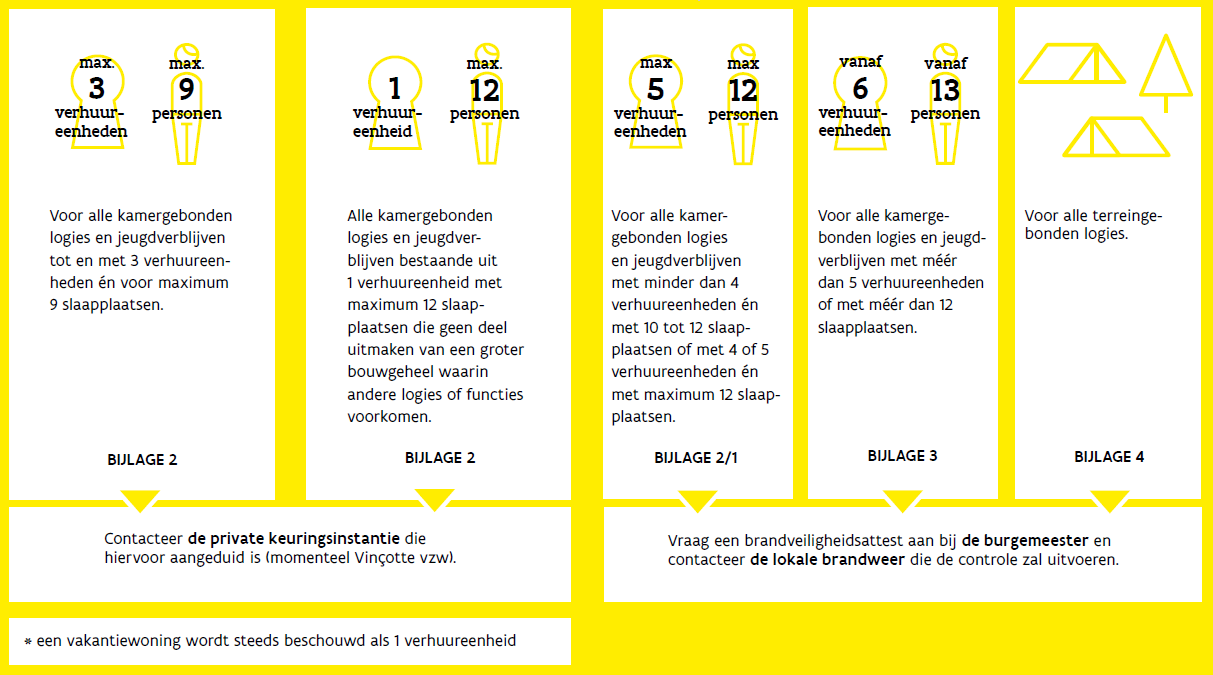 [Speaker Notes: Bij combinatie van bijlage 2 en 2/1 en 3 mag de brandweer ook de controle doen van de logies van bijlage 2 en 2/1. We zullen deze attesten niet weigeren]
brandveiligheidsnormen
bijlage 2 



beperkt aantal normen

aanvraag attest bij Vinçotte vzw

Vinçotte vzw doet controle ter plaatse en levert brandattest af 

	→ kopie naar Toerisme Vlaanderen en burgemeester

vaste prijzen, vaste controle- en aflevertermijnen, enz.
brandveiligheidsnormen
bijlage 2/1 en 3 (en bijlage 4) 



aanvraag attest bij burgemeester

controle ter plaatse: brandweer

burgemeester levert ‘brandattest’ af 

	→ kopie naar Toerisme Vlaanderen
	→ maar stuur gerust voor de zekerheid ook zelf het attest !

termijn ? binnen 2 maanden na aanvraag attest
brandveiligheidsattesten
verschillende type attesten  



 brandattest A (positief attest)

logies voldoet aan normen 

8 jaar geldig ! (maar vervalt bij bepaalde werken)

vervalt bij nieuw attest A, B of C
brandveiligheidsattesten
brandattest Abis (vereenvoudigd attest)

bij werken of uitbreiding (bv. extra kamers of tentenweide )

attest waaruit blijkt dat werken voldoen aan normen

aanvullend op initieel attest A

geldigheidsduur attest Abis = geldigheidsduur van initieel attest A

mogelijk bij alle bijlagen (2, 2/1, 3 en 4)

niet mogelijk bij B-attest
brandveiligheidsattesten
brandattest B (tijdelijk attest) 

logies voldoet niet aan alle normen 
veiligheid toeristen komt niet in gevaar
geldigheidsduur 1ste attest = 1 jaar (verlengbaar na 1ste jaar)
stappenplan op te maken door uitbater (7 maanden tijd na controle)
alleen mogelijk voor bijlage 2/1, 3 en 4 (controle door brandweer)


 brandattest C (negatief attest)

geen uitbating mogelijk
doet eerder attest A, Abis of B vervallen 
vervalt zelf alleen maar bij nieuw attest A of B
afwijken van de brandnormen? …
via Technische Commissie Brandveiligheid (TCB)


alternatieven mogelijk maar gelijk veiligheidsniveau moet blijven


aanvragen in te dienen bij TCB (TCB beslist na plaatsbezoek)


toegestane afwijking blijft geldig 
	ook na verval brandattest
	op voorwaarde dat toestand ongewijzigd blijft
beroep ? …
tegen attest B of C 


 ingeval geen antwoord van Vinçotte of burgemeester (binnen 2 m-termijn) 


indienen bij Technische Commissie Brandveiligheid


beroep kan ook afwijkingsaanvraag inhouden